ZNAM U ŠKOLU IĆI SAM!
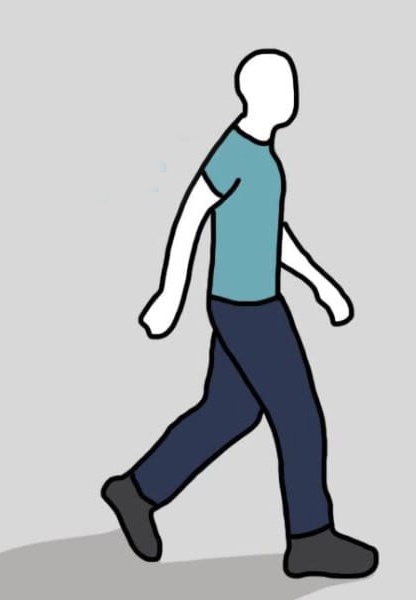 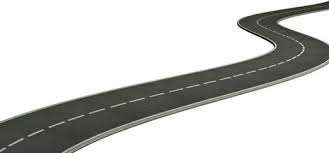 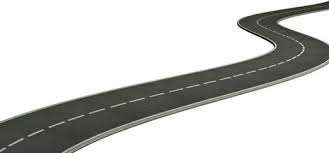 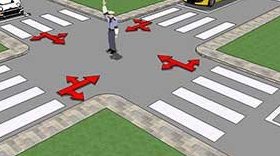 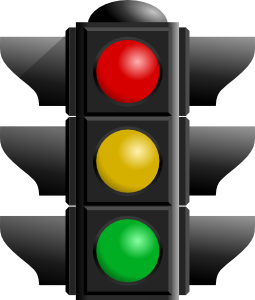 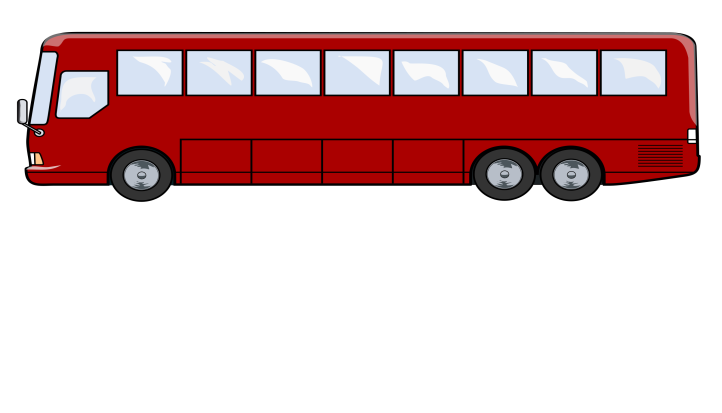 NA KOJEM PROMETNOM ZNAKU VIDIŠ SLOVO, A NA KOJEM RIJEČ?
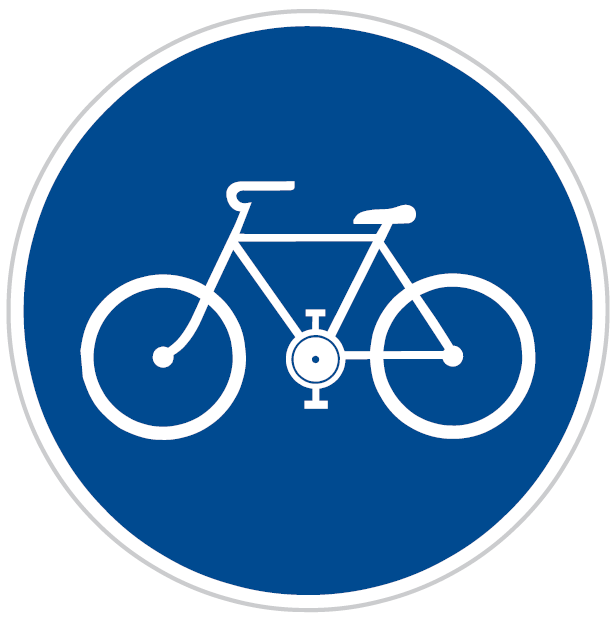 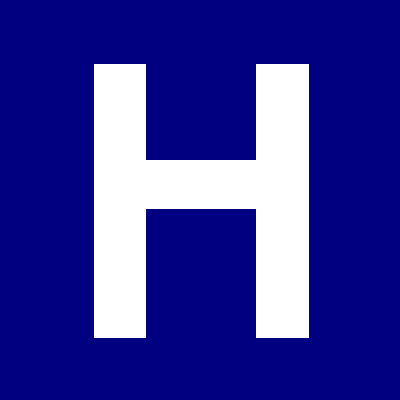 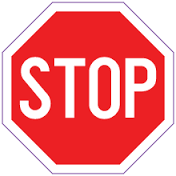 Izradio: učitelj Dario Šperkov
OŠ braće Radića, Bračević
PŠ Crivac
Šk. god. 2016./ 2017.